Construction coming
We will be adding a fire door between the ED ambulance entrance and the trauma room hall.
Start time as soon as the last week of July and last 2 weeks.
EMS will enter the ambulance entrance and turn left.  
The Clinical Team Leader will be relocated to the 1st nursing station to help assist EMS.
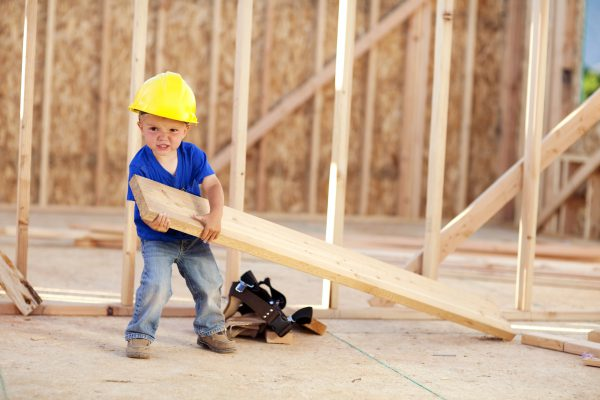 1